COMUNICAÇÃO
DO CONSELHO ECONÓMICO À PARÓQUIA
CONTAS DE 2024
15 e 16 de fevereiro de 2025
50.000,00€
Saldo transitado 
de 2023 para 2024
90.000,00€
Saldo transitado 
de 2024 para 2025
262.000,00€
RECEITAS
já incluindo 20.000,00€ 
do orçamento participativo para 
o Parque das 7 Bicas
221.000,00€
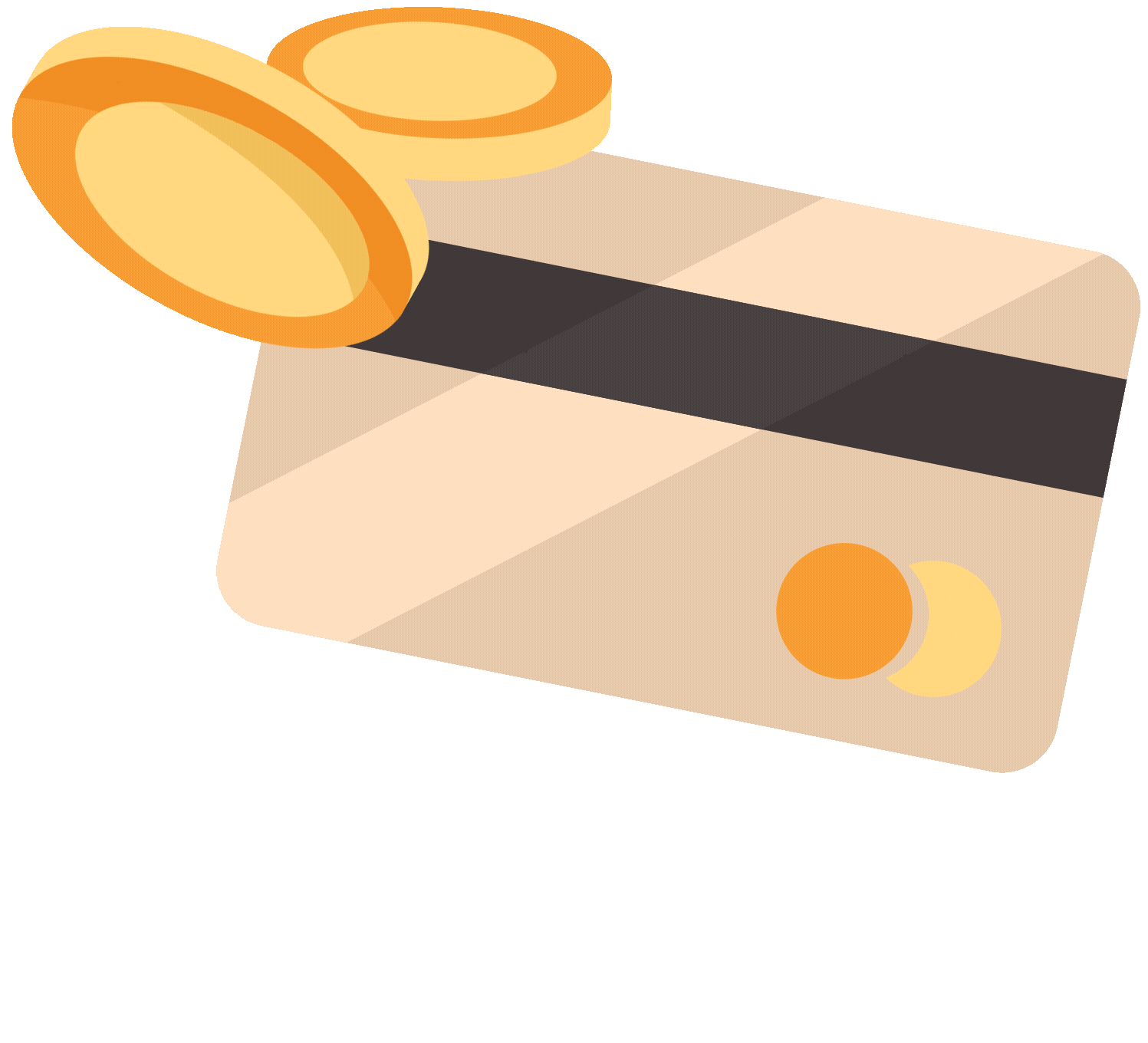 DESPESAS

37.500,00€ 
nova cobertura 
do centro paroquial
OBRAS 
E COMPROMISSOS FINANCEIROS 
PARA FUTURO:
Obras, já em curso, 
de requalificação 
do exterior 
do centro paroquial 
e de reparação 
das infiltrações
47.500,00€
Continuação do cumprimento 
do plano de reembolso 
dos mútuos 
a particulares, 
até 2033.
148.000,00€
Em Ano Jubilar, 
seria significativo 
que alguém nos 
“perdoasse a dívida”.
AGRADECIMENTOS 
À COMUNIDADE:
MENOS UMA CELEBRAÇÃO
(SÁBADO, 19H00)
Bom trabalho, 
querida 
comunidade!
VALOR DOS OFERTÓRIOS SUBIU
Mas podemos 
melhorar...
NÚMERO DE FAMÍLIAS CONTRIBUINTES DIMINUIU
MERCADO DAS 7 BOCAS TEM SIDO UMA EXCELENTE AJUDA
MENOS UMA CELEBRAÇÃO
(SÁBADO, 19H00)
VALOR 
DOS OFERTÓRIOS SUBIU
NÚMERO DE FAMÍLIAS CONTRIBUINTES DIMINUIU
2021:  290 FAMÍLIAS

2025: 144 FAMÍLIAS
Pede-se aos pais com filhos 
na catequese, 
uma especial generosidade,
 pois são raríssimos 
os contribuintes neste grupo. 
E a atividade da catequese é, 
na verdade, a que mais beneficia 
do melhoramento e a que 
mais pesa nas despesas 
de funcionamento e de manutenção 
do Centro Paroquial.
COLABORAÇÃO 
DOS LEIGOS EMPENHADOS
MERCADO
DAS 7 BOCAS
ÁGUA
ELETRICIDADE
COMUNICAÇÕES
OUTRAS DESPESAS
JARDINAGEM 
E LIMPEZA
SEGUROS
SALÁRIOS
Obrigado, 
de todo o coração, 
a quem dá com sacrifício. 

Deus ama 
quem dá com alegria. 
Deus seja 
a vossa recompensa.
O Conselho para os Assuntos Económicos

Pe. Amaro Gonçalo Ferreira Lopes
Diácono José António Coelho Espinha
António José de Carvalho Valente
Francisco Pamplona Barbosa
Paula Cristina Fernandes Martins
António Joaquim Brás Gonçalves
Daniel Rodrigo Ribeiro de Aguiar Pinto
Alexandre Miguel de Oliveira Vila Pouca
José Carlos Figueiredo de Sousa
Ana Isabel Martins Teixeira